Candace Grubbs, Butte County Clerk-Recorder/Registrar of Voters
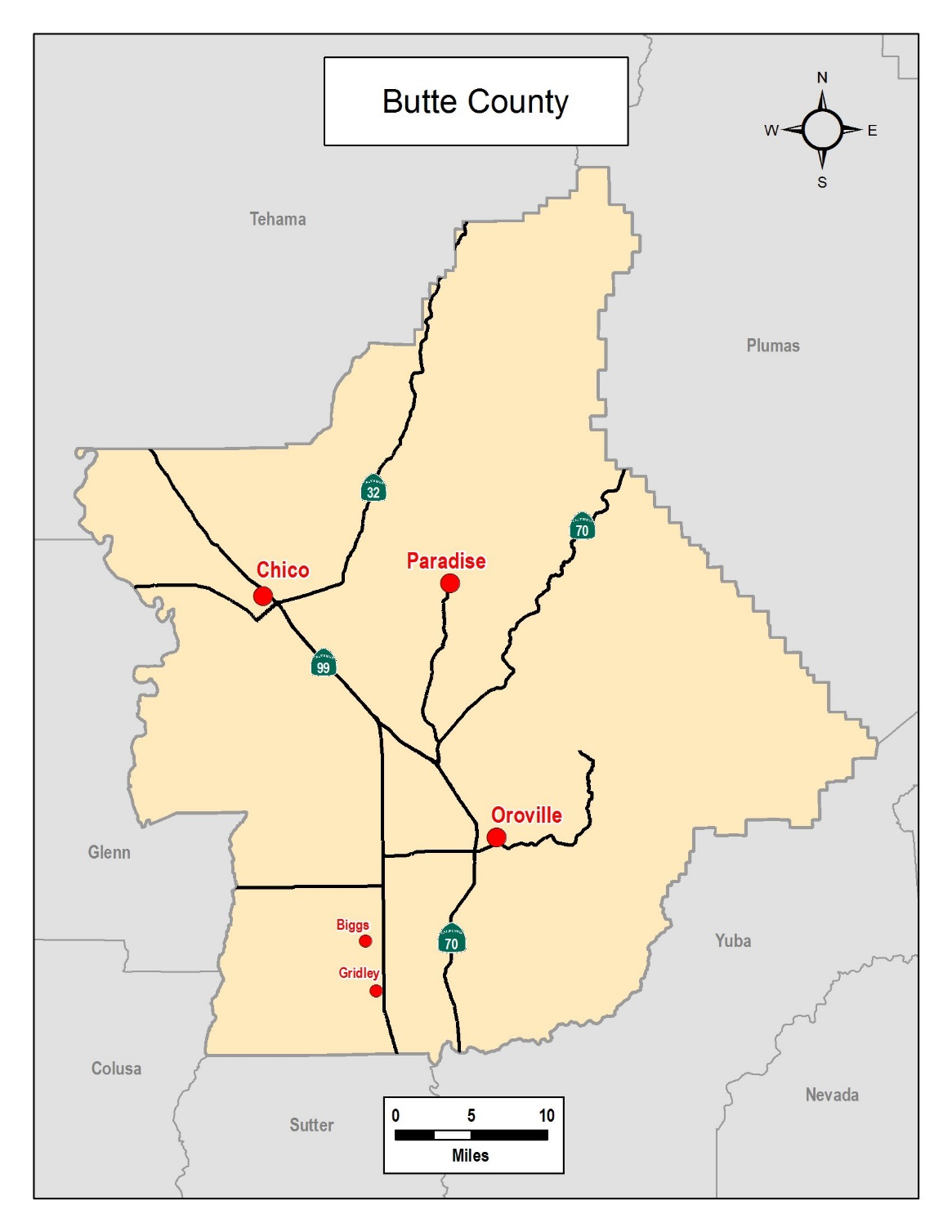 BUTTE COUNTY
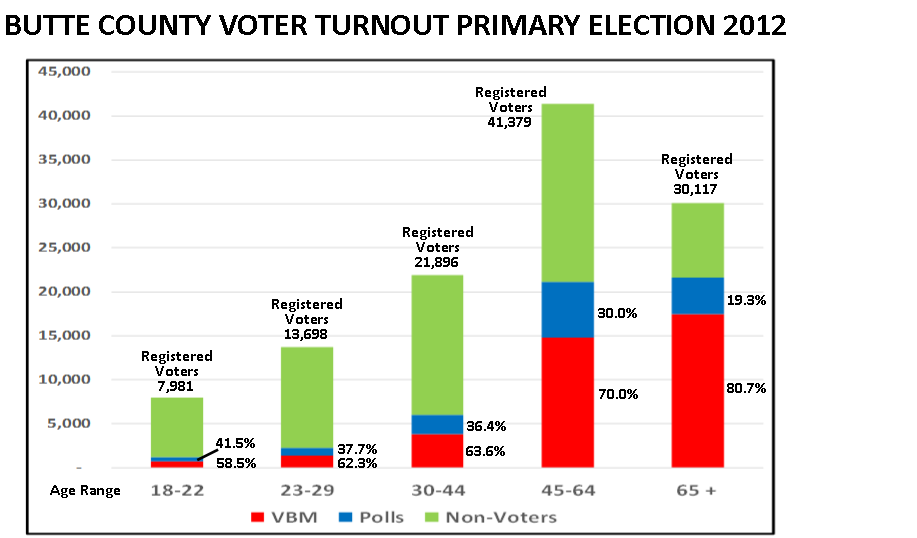 VOTER TURNOUT PRIMARY ELECTION 2012 - BY AGE GROUP
BUTTE COUNTY
BUTTE COUNTY VOTER TURNOUT GENERAL ELECTION 2012
VOTER TURNOUT GENERAL ELECTION 2012 - BY AGE GROUP
Registered
Voters 
42,815
Registered
Voters 
29,738
Registered
Voters 
23,641
37.2%
22.7%
Registered
Voters 
15,085
Registered
Voters 
11,771
46.7%
77.3%
62.8%
53.2%
63.0%
53.4%
46.7%
37.0%
Age Range
BUTTE COUNTY
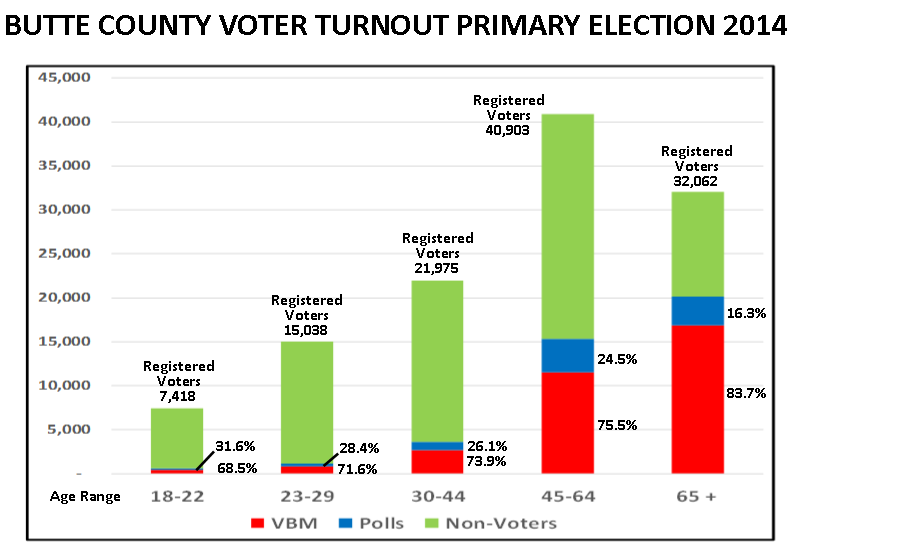 VOTER TURNOUT PRIMARY ELECTION 2014 - BY AGE GROUP
BUTTE COUNTY
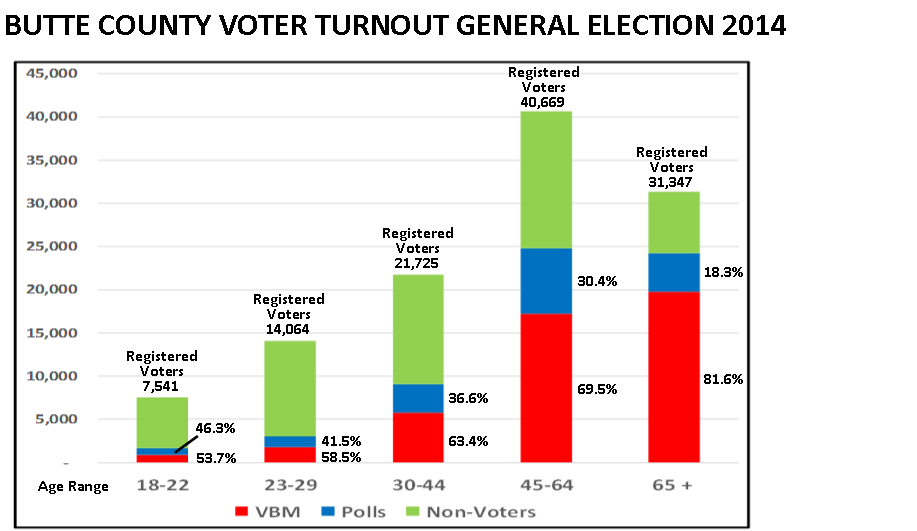 VOTER TURNOUT GENERAL ELECTION 2014 - BY AGE GROUP